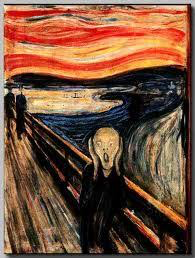 CBT for Psychosis
Zoricelis Davila, LMHC, LPC-S
“The Scream”
By Edvard Munch
Self-Awareness or Possible Biases
How comfortable do you feel treating schizophrenia spectrum disorders?

What do you do?  Treat? or Refer?

What would be a challenge for you for treating Schizophrenia or psychosis with traditional CBT?
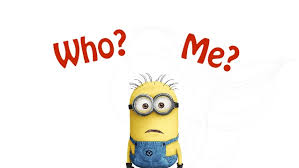 Ana’s Case
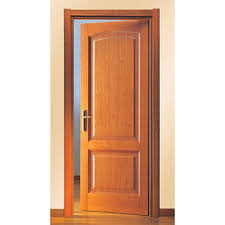 PCP Referred
Rx: CBT
Influencing Factors
What do you do?
Brief Description – DSM-5Key Features that Define Psychotic Disorders
Delusions
Hallucinations
Disorganized Thinking (Speech)
Grossly Disorganized or Abnormal Motor Behavior (Including Catatonia)
Negative Symptoms
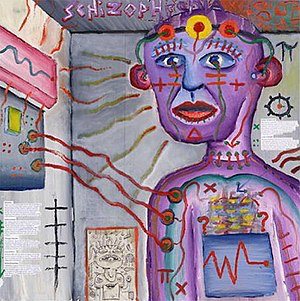 Empirical Evidence
Consistent clinically significant benefits for patients with schizophrenia and psychosis when used in addition to the standard care of medication

Should be offered as a component of routine care.
(Tarrier, 2010; Barlow, 2014).
Goal & Focus of CBTp
To reduce the distress and interference with functioning caused by hallucinations and delusions.
Focus on symptom management in chronic schizophrenia by targeting a specific set of symptoms.
Focuses on improving coping skills and strategies, building social skills, independent living skills, and increasing the use of medication compliance
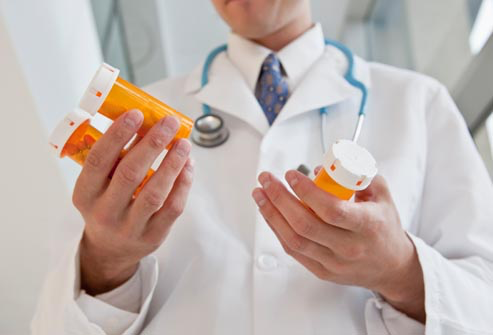 (Antony & Barlow, 2010; Barlow, 2014).
Important considerations
That treatment and strategies with CBTp varies depending on the stage of the disorder. 

The most important factor in working with individuals with psychosis is the therapeutic alliance (Morrison, 2017).
CBTp – 3 Phases
The Engagement
Assessment & Change
Consolidation
The Engagement
Engagement is the first phase and most important because individuals need to feel supported and understood prior to addressing, exploring, and challenging the distorted schemas from the psychosis (Antony & Barlow, 2010).  
Psychoeducation is an important component in this stage as it helps the individual have a better understanding of his or her symptoms (Smith, Nathan, Juniper, Kingsep, & Lim, 2003).  
In this phase, the therapist should explore the patient’s perspective about the illness including factors influencing distress, coping skills and strategies, and expectations for the future (Antony & Barlow, 2010).
Assessment & Change
The second phase begins with the therapist exploring and evaluating the individual’s evidence supporting psychotic beliefs in order to point out incongruences with the objective of correcting erroneous reasoning and encourage the examination of rational evidence (Antony & Barlow, 2010).  

During this phase the therapist is given a list of 14 strategies with the indication to limit its implementation to a maximum of two strategies per session (Morrison, 2017).   

CBTp use the Socratic dialogue method to help the individual challenge their cognitive rigidity and explore alternative explanations for the psychotic interpretations (Antony & Barlow, 2010).
Consolidation
The final phase of this protocol usually can take from two to four sessions to review the work that has been accomplished (Morrison, 2017).  

In collaboration with the patient, goals at different stages will be established for the future in order to implement the skills learned and develop a maintenance blueprint to prevent relapse (Antony & Barlow, 2010; Morrison, 2017).  

This process also involves teaching the individual how to identify early warning signs for relapse and develop a prevention plan (Smith et al., 2003).
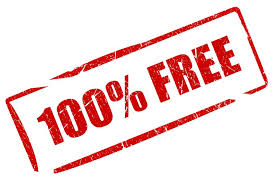 Cognitive Behavioral Therapy for Psychotic Symptoms: Therapist’s Manual
http://www.cci.health.wa.gov.au/docs/Psychosis%20Manual.pdf
Model Emphasis
Stress Vulnerability 
Focus on Symptoms Rather than Syndrome
Distress Disturbance Associated With Psychotic Symptoms rather than the Experience of Symptoms
Treatment Goals
Increased understanding of and insight into psychotic experiences.
Improved coping with residual psychotic symptoms 
Reduction in Distress associated with auditory hallucinations 
Reduction of Degree of Conviction and preoccupation with delusional beliefs
Maintenance of gains and prevention of relapse
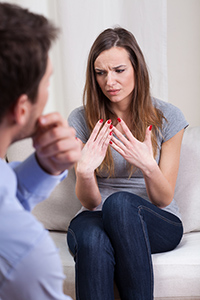 Key Treatment Components
Engagement Strategies 
Psychoeducation
Cognitive Therapy 
Behavioral Skills Training
Relapse Prevention Strategies
Assessing Treatment Outcomes
Early Stage
Module 1 – General Assessment
Module 2 – Symptoms Specific Assessment  
Ongoing Assessment
Structure of Sessions
Progress & Homework Review
Set an Agenda for the Session (depends on level of insight & functioning)
Open ended questions
What would you like to work on this week?
It sounds like you had some trouble practicing relaxation technique, is that something we could spend more time on this week?
Session Summary
Reveiw Key points made during session
Ask patients to note down any practice or homework tasks
Structure of Session - Sample
See Manual/Handout
Modules
Module 1 – General Assessment & Introduction to Therapy
Module 2 – Symptoms Specific Assessment
Module 3 – Early Treatment Engagement
Module 4 – Psycho-education
Module 5 – Cognitive Therapy for Delusions
Modules
Module 6 - Cognitive Therapy for Voices
Module 7 - Behavioral Skills Training 
Module 8 - Cognitive Therapy for Secondary Symptoms
Module 9 - Self-Management Planning 
Module 10 - Post-Treatment Assessment
Handouts
What is Psychosis?
Stress Vulnerability Model
Early Warning Signs
Calming Technique: Breathing & Relaxation
Thinking & Feeling
The Feelings Catalogue
Detective Work
Worksheets
Expectations Questionnaire
Goals of Therapy
Fire Drill for Coping
The Change Process Balance Sheet
Stress-Vulnerability Worksheet
Early Warning Signs Worksheet
Worksheets
Weekly Activity Schedule
My Thought Diary
Experiment Record
Problem Solving 
Step Ladder
Self-Management Plan
Additional Interventions
Additional interventions within CBTp include social skills training, family interventions, integrated-dual disorder treatment, vocational rehabilitation, cognitive remediation, fitness interventions, and sexuality, family planning, and parenting (Antony & Barlow, 2014). 
Naeem & Kingdom (2016) suggested that the standard CBTp treatments typically span between 12–20 sessions over 4–6 months.  
A more structure version of CBTp suggests an average of 30 hours of therapy for  6–9 months, in addition to up to four booster sessions over subsequent 6–12 months after termination (Morrison, 2017).
Questions?
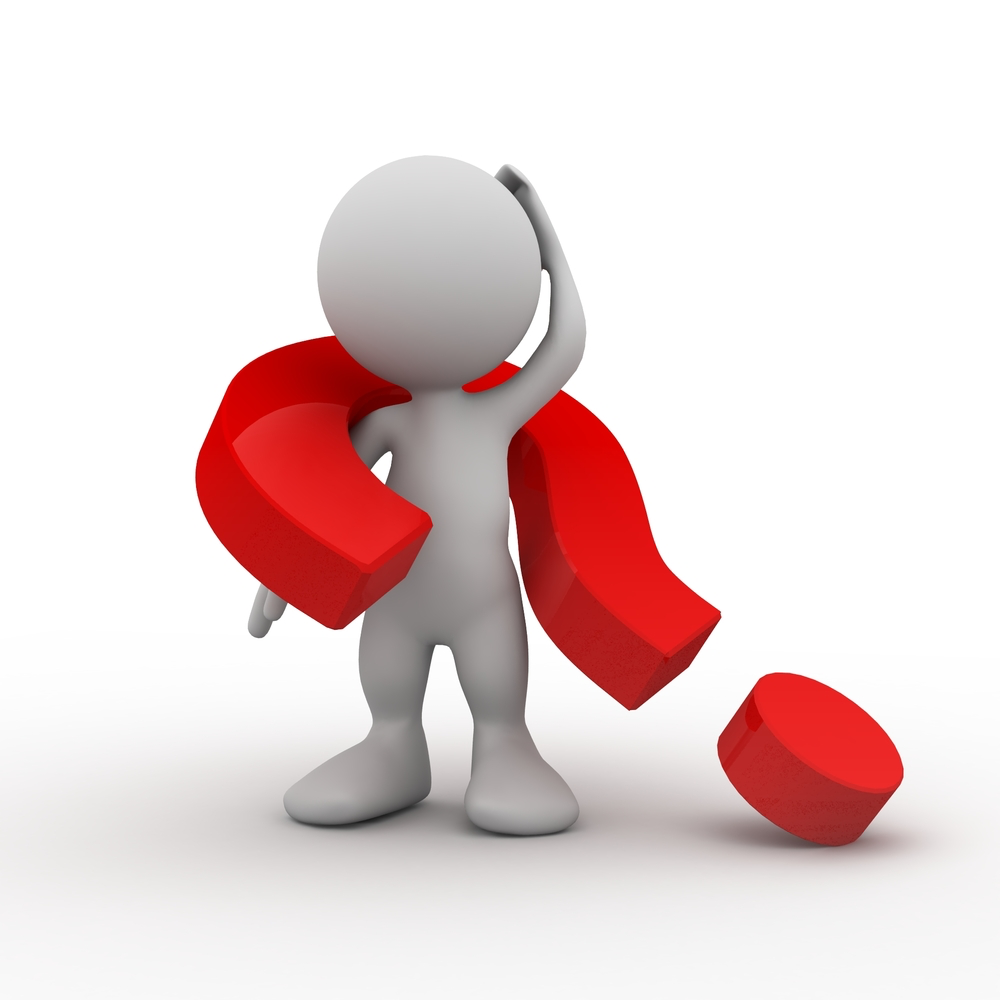 References
American Psychiatric Association (2013). Diagnostic and Statistical Manual of Mental Disorders, Arlington, VA: American Psychiatric Association
Anthony, M.M., Barlow, D.H. (Eds) (2011). Handbook of Assessment and Treatment Planning for Psychological Disorders, Second Edition. New York: Guilford
Barlow, D. H. (2014). Clinical handbook of psychological disorders: a step-by-step treatment manual (5th ed). New York: The Guilford Press
Kråkvik, B., Gråwe, R. W., Hagen, R., & Stiles, T. C. (2013). Cognitive Behaviour Therapy for Psychotic Symptoms: A Randomized Controlled Effectiveness Trial. Behavioural and Cognitive Psychotherapy, 41(5), 511–524. http://doi.org/10.1017/S1352465813000258
Lincoln, T. M., Rief, W., Westermann, S., Ziegler, M., Kesting, M. L., Heibach, E., & Mehl, S. (2014). Who stays, who benefits? Predicting dropout and change in cognitive behaviour therapy for psychosis. Psychiatry Research, 216(2), 198–205. http://doi.org/10.1016/j.psychres.2014.02.012
Marcus, E., Garety, P., Weinman, J., Emsley, R., Dunn, G., Bebbington, P., … Jolley, S. (2014). A pilot validation of a modified Illness Perceptions Questionnaire designed to predict response to cognitive therapy for psychosis. Journal of Behavior Therapy and Experimental Psychiatry, 45(4), 459–466. http://doi.org/10.1016/j.jbtep.2014.06.003
References
Morrison, A. P. (2017). A manualised treatment protocol to guide delivery of evidence-based cognitive therapy for people with distressing psychosis: learning from clinical trials. Psychosis, 9(3), 271–281. http://doi.org/10.1080/17522439.2017.1295098
Naeem, F., & Kingdon, D. (2016). Brief cognitive behavior therapy for psychosis. In Brief interventions for psychosis: A clinical compendium. (pp. 27–39). http://doi.org/10.1007/978-3-319-30521-9_3
Smith, L., Nathan, P., Juniper, U., Kingsep, P., & Lim, L. (2003). Cognitive Behavioural Therapy for Psychotic Symptoms : A Therapist ’ s Manual. Centre for Clinical Interventions: Psychotherapy, Rsearch and Training. http://doi.org/10.1017/s1352465808004360
Tarrier, N. (2010). Cognitive behavior therapy for schizophrenia and psychosis: current status and future directions. Clinical Schizophrenia & Related Psychoses, 4(October), 176–184. http://doi.org/10.3371/CSRP.4.3.4
Wykes, T., Steel, C., Everitt, B., & Tarrier, N. (2008). Cognitive behavior therapy for schizophrenia: Effect sizes, clinical models, and methodological rigor. Schizophrenia Bulletin, 34(3), 523–537. http://doi.org/10.1093/schbul/sbm114